Life
LIFE & HEALTH COACH
Camilia
&
Life & Health Coach
Lorem ipsum dolor sit amet, consectetur adipiscing elit, sed do eiusmod tempor incididunt ut labore et dolore magna aliqua. Ut enim ad minim veniam.
CAMILIA
Health
< Prev
LIFE & HEALTH COACH
HISTORY
About Us
We Are the Best
Lorem ipsum dolor sit amet, consectetur adipiscing elit, sed do eiusmod tempor incididunt ut labore et dolore magna aliqua. Ut enim ad minim veniam.
2.
Lorem ipsum dolor sit amet, consectetur adipiscing elit, sed do eiusmod tempor incididunt ut labore et dolore magna aliqua. Ut enim ad minim veniam.
CAMILIA
Next >
< Prev
LIFE & HEALTH COACH
HISTORY
About Us
We Are the Best
Lorem ipsum dolor sit amet, consectetur adipiscing elit, sed do eiusmod tempor incididunt ut labore et dolore magna aliqua. Ut enim ad minim veniam.
3.
Lorem ipsum dolor sit amet, consectetur adipiscing elit, sed do eiusmod tempor incididunt ut labore et dolore magna aliqua. Ut enim ad minim veniam.
CAMILIA
Next >
< Prev
LIFE & HEALTH COACH
HISTORY
About Us
We Are the Best
4.
Lorem ipsum dolor sit amet, consectetur adipiscing elit, sed do eiusmod tempor incididunt ut labore et dolore magna aliqua. Ut enim ad minim veniam.
Lorem ipsum dolor sit amet, consectetur adipiscing elit, sed do eiusmod tempor incididunt ut labore et dolore magna aliqua. Ut enim ad minim veniam.
CAMILIA
Next >
< Prev
LIFE & HEALTH COACH
HISTORY
About Us
We Are the Best
5.
Lorem ipsum dolor sit amet, consectetur adipiscing elit, sed do eiusmod tempor incididunt ut labore et dolore magna aliqua. Ut enim ad minim veniam.
Lorem ipsum dolor sit amet, consectetur adipiscing elit, sed do eiusmod tempor incididunt ut labore et dolore magna aliqua. Ut enim ad minim veniam.
CAMILIA
Next >
< Prev
Lorem ipsum
LIFE & HEALTH COACH
Lorem ipsum dolor sit amet, consectetur adipiscing elit,
CAMILIA
Why Choose Us
Lorem ipsum
We Know the Best
Lorem ipsum dolor sit amet, consectetur adipiscing elit,
6.
Lorem ipsum dolor sit amet, consectetur adipiscing elit, sed do eiusmod tempor incididunt ut labore et dolore magna aliqua. Ut enim ad minim veniam.
Lorem ipsum
Lorem ipsum dolor sit amet, consectetur adipiscing elit,
Lorem ipsum dolor sit amet, consectetur adipiscing elit, sed do eiusmod tempor incididunt ut labore et dolore magna aliqua. Ut enim ad minim veniam.
Lorem ipsum
Lorem ipsum dolor sit amet, consectetur adipiscing elit,
CAMILIA
Next >
< Prev
CAMILIA
LIFE & HEALTH COACH
Why Choose Us
We Know the Best
7.
Lorem ipsum
Lorem ipsum
Lorem ipsum
Lorem ipsum
Lorem ipsum dolor sit amet, consectetur adipiscing elit,
Lorem ipsum dolor sit amet, consectetur adipiscing elit,
Lorem ipsum dolor sit amet, consectetur adipiscing elit,
Lorem ipsum dolor sit amet, consectetur adipiscing elit,
CAMILIA
Next >
< Prev
LIFE & HEALTH COACH
CAMILIA
Why Choose Us
We Know the Best
Lorem ipsum dolor sit amet, consectetur adipiscing elit, sed do eiusmod tempor incididunt ut labore et dolore magna aliqua. Ut enim ad minim veniam.
8.
Lorem ipsum dolor sit amet, consectetur adipiscing elit, sed do eiusmod tempor incididunt ut labore et dolore magna aliqua. Ut enim ad minim veniam.
Lorem ipsum
Lorem ipsum
Lorem ipsum dolor sit amet, consectetur adipiscing elit,
Lorem ipsum dolor sit amet, consectetur adipiscing elit,
CAMILIA
Next >
< Prev
CAMILIA
Lorem ipsum
Why Choose Us
LIFE & HEALTH COACH
We Know the Best
Lorem ipsum dolor sit amet, consectetur adipiscing elit,
Lorem ipsum
Lorem ipsum dolor sit amet, consectetur adipiscing elit,
9.
Lorem ipsum
Lorem ipsum dolor sit amet, consectetur adipiscing elit,
Lorem ipsum
Lorem ipsum dolor sit amet, consectetur adipiscing elit,
CAMILIA
Next >
< Prev
LIFE & HEALTH COACH
TIME TO
Take a Break
10.
Break Time
Lorem ipsum dolor sit amet, consectetur adipiscing elit, sed do eiusmod tempor.
CAMILIA
Next >
< Prev
TIME TO
LIFE & HEALTH COACH
Take a Break
Break Time
Lorem ipsum dolor sit amet, consectetur adipiscing elit, sed do eiusmod tempor.
11.
CAMILIA
Next >
< Prev
LIFE & HEALTH COACH
TIME TO
Take a Break
12.
Break Time
Lorem ipsum dolor sit amet, consectetur adipiscing elit, sed do eiusmod tempor.
CAMILIA
Next >
< Prev
LIFE & HEALTH COACH
TIME TO
Take a Break
13.
Break Time
Lorem ipsum dolor sit amet, consectetur adipiscing elit, sed do eiusmod tempor.
CAMILIA
Next >
< Prev
CAMILIA
LIFE & HEALTH COACH
Our Experiences
We've come a long way
Lorem ipsum dolor sit amet, consectetur adipiscing elit, sed do eiusmod tempor incididunt ut labore et dolore magna aliqua. Ut enim ad minim veniam.
14.
Lorem ipsum dolor sit amet, consectetur adipiscing elit, sed do eiusmod tempor incididunt ut labore et dolore magna aliqua. Ut enim.
CAMILIA
Next >
< Prev
LIFE & HEALTH COACH
CAMILIA
15.
Our Experiences
Lorem ipsum
Lorem ipsum
We've come a long way
Lorem ipsum dolor sit amet, consectetur adipiscing elit,
Lorem ipsum dolor sit amet, consectetur adipiscing elit,
Lorem ipsum dolor sit amet, consectetur adipiscing elit, sed do eiusmod tempor incididunt ut labore et dolore magna aliqua. Ut enim ad minim veniam.
Lorem ipsum dolor sit amet, consectetur adipiscing elit, sed do eiusmod tempor incididunt ut labore et dolore magna aliqua. Ut enim ad minim veniam.
Lorem ipsum
Lorem ipsum
CAMILIA
Lorem ipsum dolor sit amet, consectetur adipiscing elit,
Lorem ipsum dolor sit amet, consectetur adipiscing elit,
Next >
< Prev
CAMILIA
LIFE & HEALTH COACH
Our Experiences
Lorem ipsum dolor sit amet, consectetur adipiscing elit, sed do eiusmod tempor incididunt ut labore et dolore magna aliqua. Ut enim ad minim veniam.
We've come a long way
16.
Lorem ipsum
Lorem ipsum
Lorem ipsum
Lorem ipsum
Lorem ipsum dolor sit amet, consectetur adipiscing elit,
Lorem ipsum dolor sit amet, consectetur adipiscing elit,
Lorem ipsum dolor sit amet, consectetur adipiscing elit,
Lorem ipsum dolor sit amet, consectetur adipiscing elit,
CAMILIA
Next >
< Prev
LIFE & HEALTH COACH
CAMILIA
Our Experiences
17.
We've come a long way
Lorem ipsum dolor sit amet, consectetur adipiscing elit, sed do eiusmod tempor incididunt ut labore et dolore magna aliqua. Ut enim ad minim veniam.
Lorem ipsum dolor sit amet, consectetur adipiscing elit, sed do eiusmod tempor incididunt ut labore et dolore magna aliqua. Ut enim ad minim veniam.
CAMILIA
Next >
< Prev
CAMILIA
LIFE & HEALTH COACH
Our Team Member
We have the best team
Lorem ipsum dolor sit amet, consectetur adipiscing elit, sed do eiusmod tempor incididunt ut labore et dolore magna aliqua. Ut enim ad minim veniam.
Lorem ipsum
UI/UX Designer

Lorem ipsum dolor sit amet, consectetur adipiscing elit,
18.
Lorem ipsum dolor sit amet, consectetur adipiscing elit, sed do eiusmod tempor incididunt ut labore et dolore magna aliqua. Ut enim ad minim veniam.
Lorem ipsum
UI/UX Designer

Lorem ipsum dolor sit amet, consectetur adipiscing elit,
Lorem ipsum
UI/UX Designer

Lorem ipsum dolor sit amet, consectetur adipiscing elit,
CAMILIA
Next >
< Prev
CAMILIA
LIFE & HEALTH COACH
Our Team Member
We have the best team
Lorem ipsum dolor sit amet, consectetur adipiscing elit, sed do eiusmod tempor incididunt ut labore et dolore magna aliqua. Ut enim ad minim veniam.
19.
Lorem ipsum
UI/UX Designer

Lorem ipsum dolor sit amet, consectetur adipiscing elit, sed do eiusmod tempor incididunt.
CAMILIA
Next >
< Prev
CAMILIA
Lorem ipsum dolor sit amet, consectetur adipiscing elit, sed do eiusmod tempor incididunt ut labore et dolore magna aliqua. Ut enim ad minim veniam.
Our Team Member
LIFE & HEALTH COACH
We have the best team
Lorem ipsum
UI/UX Designer

Lorem ipsum dolor sit amet, consectetur adipiscing elit,
20.
Lorem ipsum
UI/UX Designer

Lorem ipsum dolor sit amet, consectetur adipiscing elit,
CAMILIA
Next >
< Prev
CAMILIA
Lorem ipsum dolor sit amet, consectetur adipiscing elit, sed do eiusmod tempor incididunt ut labore et dolore magna aliqua. Ut enim ad minim veniam.
LIFE & HEALTH COACH
Our Team Member
We have the best team
21.
Lorem ipsum
Lorem ipsum
Lorem ipsum
CAMILIA
UI/UX Designer
UI/UX Designer
UI/UX Designer
Next >
< Prev
CAMILIA
Our Team Member
Lorem ipsum dolor sit amet, consectetur adipiscing elit, sed do eiusmod tempor incididunt ut labore et dolore magna aliqua. Ut enim ad minim veniam.
LIFE & HEALTH COACH
We have the best team
22.
Lorem ipsum
Lorem ipsum
Lorem ipsum
CAMILIA
UI/UX Designer
UI/UX Designer
UI/UX Designer
Next >
< Prev
CAMILIA
Chart & Infographic
LIFE & HEALTH COACH
Our Company in Number
Lorem ipsum dolor sit amet, consectetur adipiscing elit, sed do eiusmod tempor incididunt.
23.
Lorem ipsum
Lorem ipsum dolor sit amet, consectetur adipiscing elit,
Lorem ipsum
Graphic Data
Graphic Data
Lorem ipsum dolor sit amet, consectetur adipiscing elit,
Lorem ipsum dolor sit amet, consectetur adipiscing elit,
Lorem ipsum dolor sit amet, consectetur adipiscing elit,
CAMILIA
Next >
< Prev
CAMILIA
Chart & Infographic
LIFE & HEALTH COACH
Our Company in Number
Lorem ipsum dolor sit amet, consectetur adipiscing elit, sed do eiusmod tempor incididunt.
24.
Graphic Data
Lorem ipsum
It's your first one, and your hands are already sweating at the thought of having to speak in front of a crowd.
Lorem ipsum dolor sit amet, consectetur adipiscing elit,
Graphic Data
Lorem ipsum
489+
Lorem ipsum dolor sit amet, consectetur adipiscing elit,
Growth Number
CAMILIA
Next >
< Prev
CAMILIA
Chart & Infographic
Our Company in Number
Lorem ipsum dolor sit amet, consectetur adipiscing elit, sed do eiusmod tempor incididunt.
LIFE & HEALTH COACH
Graphic Data
Graphic Data
25.
It's your first one, and your hands are already sweating at the thought of having to speak in front of a crowd.
It's your first one, and your hands are already sweating at the thought of having to speak in front of a crowd.
489+
489+
Growth Number
Growth Number
CAMILIA
Next >
< Prev
CAMILIA
Lorem ipsum
Chart & Infographic
LIFE & HEALTH COACH
Lorem ipsum dolor sit amet, consectetur adipiscing elit,
Our Company in Number
Lorem ipsum
Lorem ipsum dolor sit amet, consectetur adipiscing elit,
Graphic Data
Graphic Data
26.
Lorem ipsum
It's your first one, and your hands are already sweating at the thought of having to speak in front of a crowd.
It's your first one, and your hands are already sweating at the thought of having to speak in front of a crowd.
Lorem ipsum dolor sit amet, consectetur adipiscing elit,
489+
489+
Lorem ipsum
Growth Number
Growth Number
Lorem ipsum dolor sit amet, consectetur adipiscing elit,
CAMILIA
Next >
< Prev
CAMILIA
Chart & Infographic
Our Company in Number
LIFE & HEALTH COACH
Lorem ipsum dolor sit amet, consectetur adipiscing elit, sed do eiusmod tempor incididunt.
Graphic Data
27.
It's your first one, and your hands are already sweating at the thought of having to speak in front of a crowd.
Lorem ipsum
Lorem ipsum dolor sit amet, consectetur adipiscing elit,
489+
Lorem ipsum
Growth Number
Lorem ipsum dolor sit amet, consectetur adipiscing elit,
CAMILIA
Next >
< Prev
CAMILIA
Desktop
Lorem ipsum dolor sit amet, consectetur adipiscing elit, sed do eiusmod tempor incididunt.
Our History
LIFE & HEALTH COACH
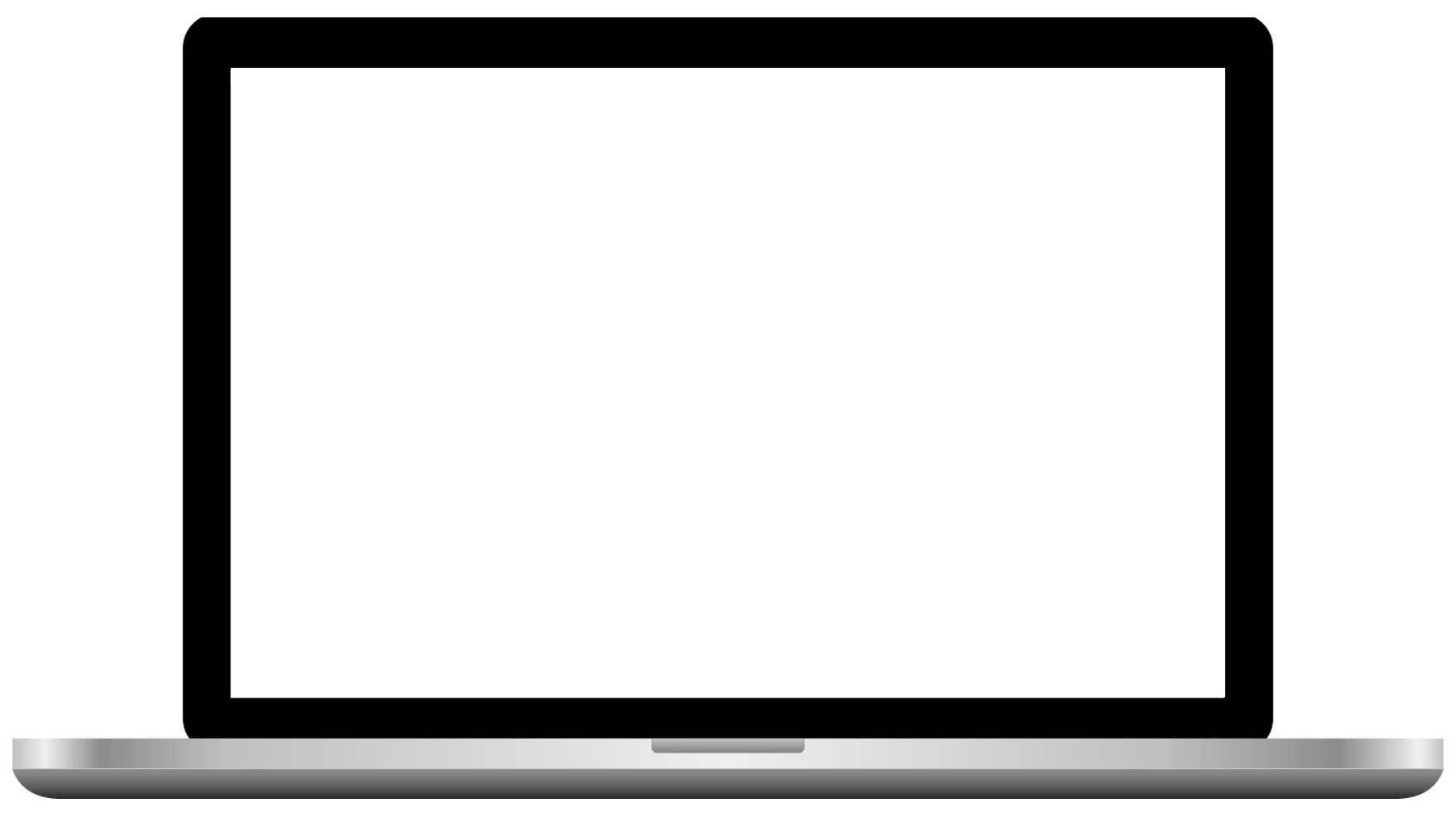 Lorem ipsum
Lorem ipsum
28.
Lorem ipsum dolor sit amet, consectetur adipiscing elit,
Lorem ipsum dolor sit amet, consectetur adipiscing elit,
Lorem ipsum
Lorem ipsum
Lorem ipsum dolor sit amet, consectetur adipiscing elit,
Lorem ipsum dolor sit amet, consectetur adipiscing elit,
CAMILIA
Next >
< Prev
CAMILIA
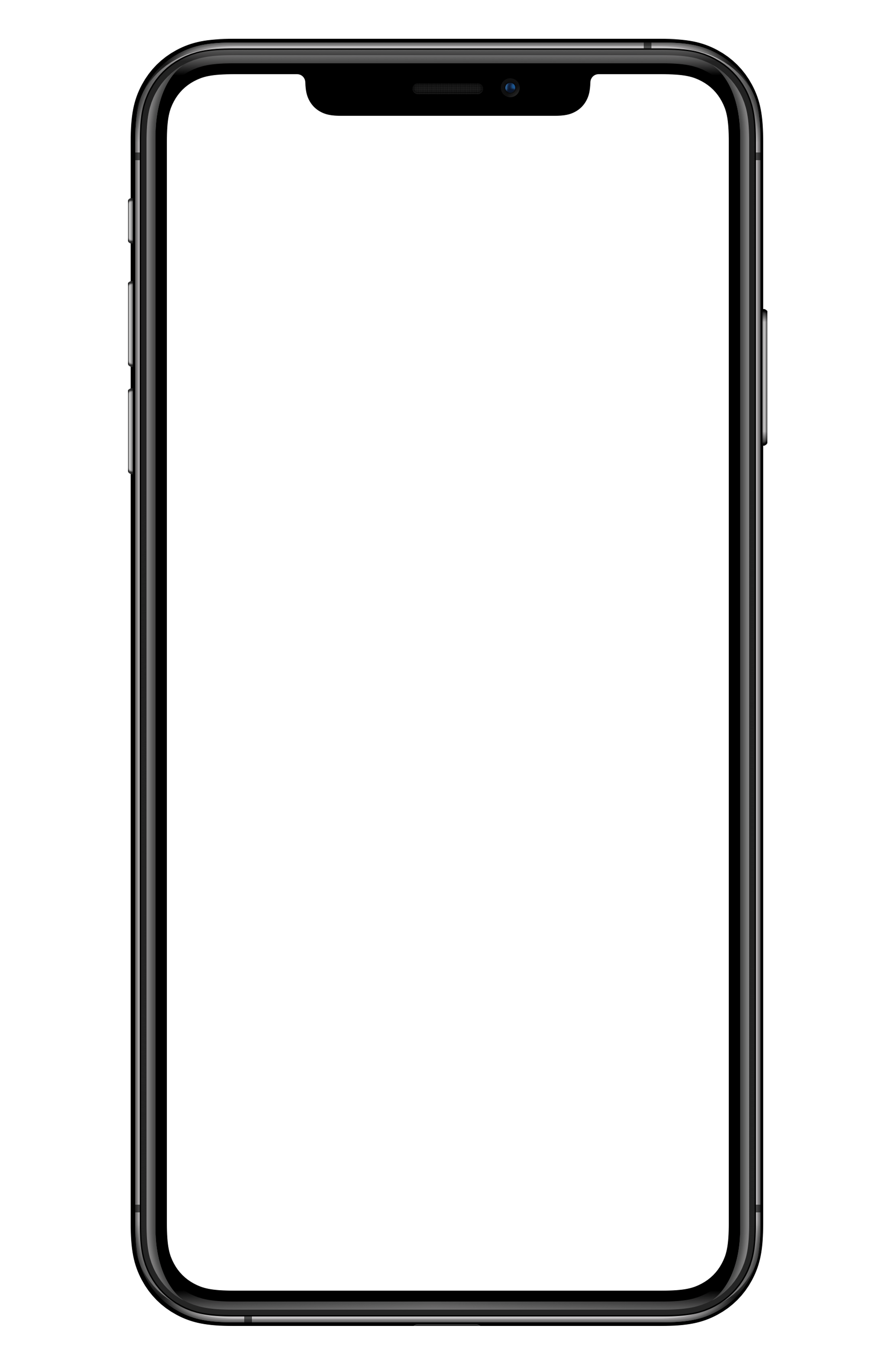 Lorem ipsum dolor sit amet, consectetur adipiscing elit, sed do eiusmod tempor incididunt.
Mobile
LIFE & HEALTH COACH
Our History
Lorem ipsum
Lorem ipsum
29.
Lorem ipsum dolor sit amet, consectetur adipiscing elit,
Lorem ipsum dolor sit amet, consectetur adipiscing elit,
Lorem ipsum
Lorem ipsum
Lorem ipsum dolor sit amet, consectetur adipiscing elit,
Lorem ipsum dolor sit amet, consectetur adipiscing elit,
CAMILIA
Next >
< Prev
CAMILIA
Don't break up
Keep In Touch
LIFE & HEALTH COACH
Lorem ipsum dolor sit amet, consectetur adipiscing elit, sed do eiusmod tempor incididunt.
30.
Phone
Email
Time for another Keynote presentation. It's your first one, and your hands are already
Time for another Keynote presentation. It's your first one, and your hands are already
Address
Website
Time for another Keynote presentation. It's your first one, and your hands are already
Time for another Keynote presentation. It's your first one, and your hands are already
CAMILIA
Next >
< Prev
CAMILIA
Don't break up
Keep In Touch
LIFE & HEALTH COACH
Lorem ipsum dolor sit amet, consectetur adipiscing elit, sed do eiusmod tempor incididunt.
31.
Phone
Email
Time for another Keynote presentation. It's your first one, and your hands are already
Time for another Keynote presentation. It's your first one, and your hands are already
Address
Website
Time for another Keynote presentation. It's your first one, and your hands are already
Time for another Keynote presentation. It's your first one, and your hands are already
CAMILIA
Next >
< Prev
CAMILIA
Don't break up
Keep In Touch
LIFE & HEALTH COACH
Lorem ipsum dolor sit amet, consectetur adipiscing elit, sed do eiusmod tempor incididunt.
32.
Phone
Email
Time for another Keynote presentation. It's your first one, and your hands are already
Time for another Keynote presentation. It's your first one, and your hands are already
Address
Website
Time for another Keynote presentation. It's your first one, and your hands are already
Time for another Keynote presentation. It's your first one, and your hands are already
CAMILIA
Next >
34.
< Prev
CAMILIA
Don't break up
Keep In Touch
LIFE & HEALTH COACH
Lorem ipsum dolor sit amet, consectetur adipiscing elit, sed do eiusmod tempor incididunt.
33.
Phone
Email
Time for another Keynote presentation. It's your first one, and your hands are already
Time for another Keynote presentation. It's your first one, and your hands are already
Lorem ipsum dolor sit amet, consectetur adipiscing elit, sed do eiusmod tempor incididunt.
Address
Website
Time for another Keynote presentation. It's your first one, and your hands are already
Time for another Keynote presentation. It's your first one, and your hands are already
CAMILIA
Next >
36.
< Prev
LIFE & HEALTH COACH
CAMILIA
34.
Don't break up
Keep In Touch
Phone
Email
Time for another Keynote presentation. It's your first one, and your hands are already
Time for another Keynote presentation. It's your first one, and your hands are already
Lorem ipsum dolor sit amet, consectetur adipiscing elit, sed do eiusmod tempor incididunt.
Address
Website
Time for another Keynote presentation. It's your first one, and your hands are already
Time for another Keynote presentation. It's your first one, and your hands are already
CAMILIA
Next >
37.
< Prev
LIFE & HEALTH COACH
CAMILIA
Thank You
This isn't the end
35.
CAMILIA
Next >